Interlocking Shelf Bins – Clear – 5 Pack
SAM’S EXCLUSIVE
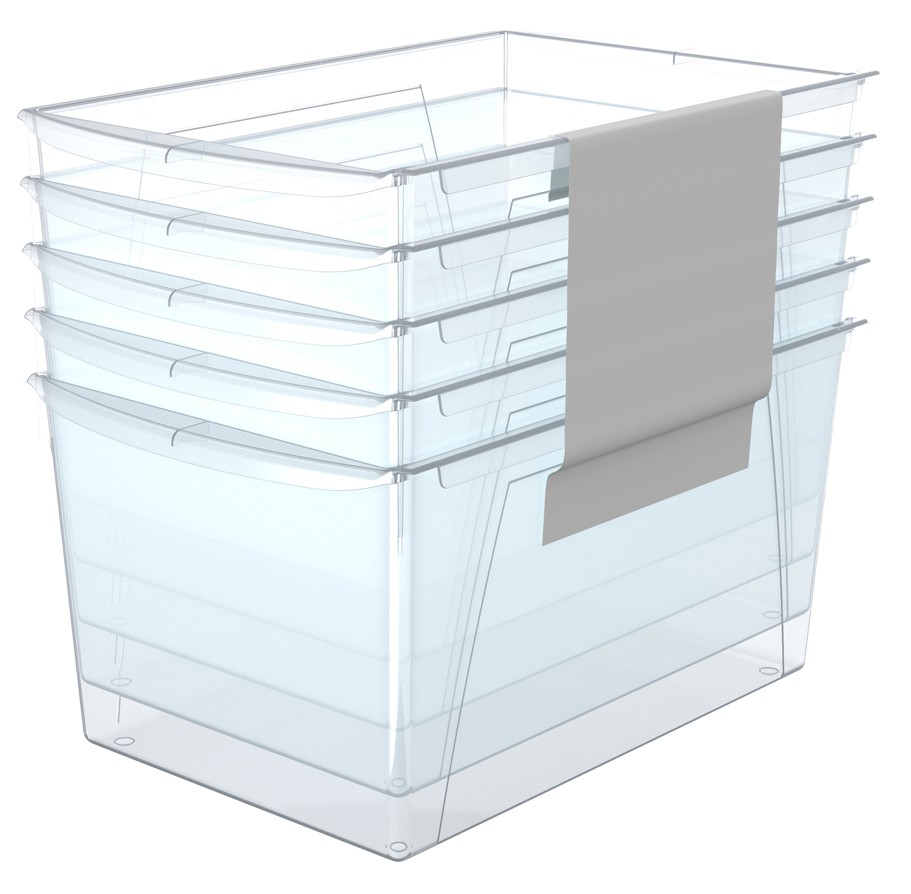 1
Sam’s Club Confidential
[Speaker Notes: 8 weeks: July through August
TOTAL: $1.4Mk +125% , next year +30% = $1.82M NEXT YEAR

HOW: Improved front load to prevent OOS, MM PR/marketing, dedicated pallet placement (WITH execution?), improved quality story, less clutter with 4 designs vs 8 LY

LY landed cost: $12.30
Zippers- working with a new supplier to improve the quality without increasing cost.
Inside: lining shredding/cracking- Changing to a non-woven to avoid this in future.  Increasing testing prior to avoid. 
Straps ripping:  Review strap strength and added X stitching below the triangle piece (below) to add additional strength.  
Handle/Top – increased load test requirements and handle strength to exceed 95.77ibf]
Interlocking Shelf Bins – Assorted – 5 Pack
SAM’S EXCLUSIVE
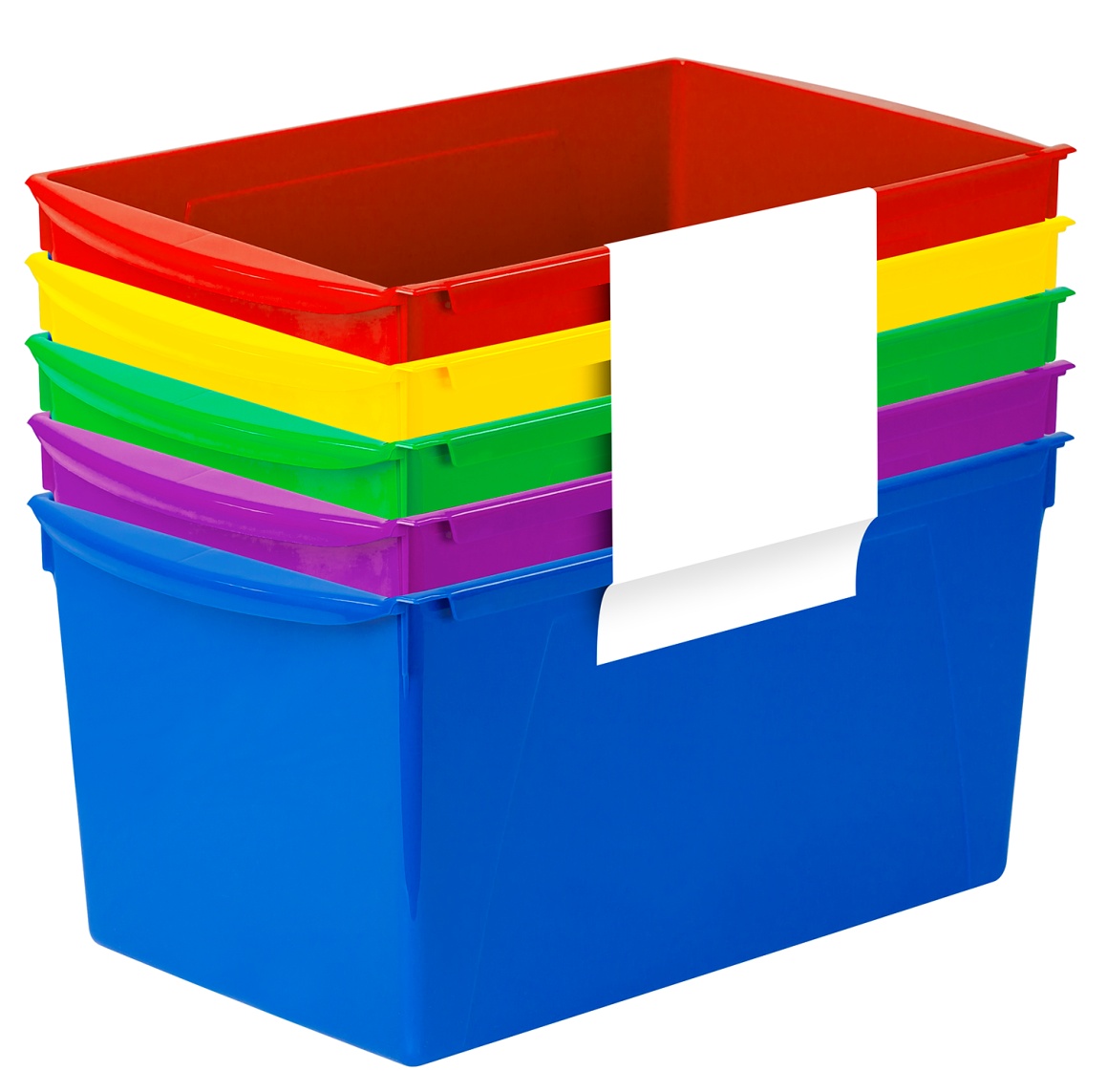 2
Sam’s Club Confidential
[Speaker Notes: 8 weeks: July through August
TOTAL: $1.4Mk +125% , next year +30% = $1.82M NEXT YEAR

HOW: Improved front load to prevent OOS, MM PR/marketing, dedicated pallet placement (WITH execution?), improved quality story, less clutter with 4 designs vs 8 LY

LY landed cost: $12.30
Zippers- working with a new supplier to improve the quality without increasing cost.
Inside: lining shredding/cracking- Changing to a non-woven to avoid this in future.  Increasing testing prior to avoid. 
Straps ripping:  Review strap strength and added X stitching below the triangle piece (below) to add additional strength.  
Handle/Top – increased load test requirements and handle strength to exceed 95.77ibf]
File Box - Black
SAM’S EXCLUSIVE
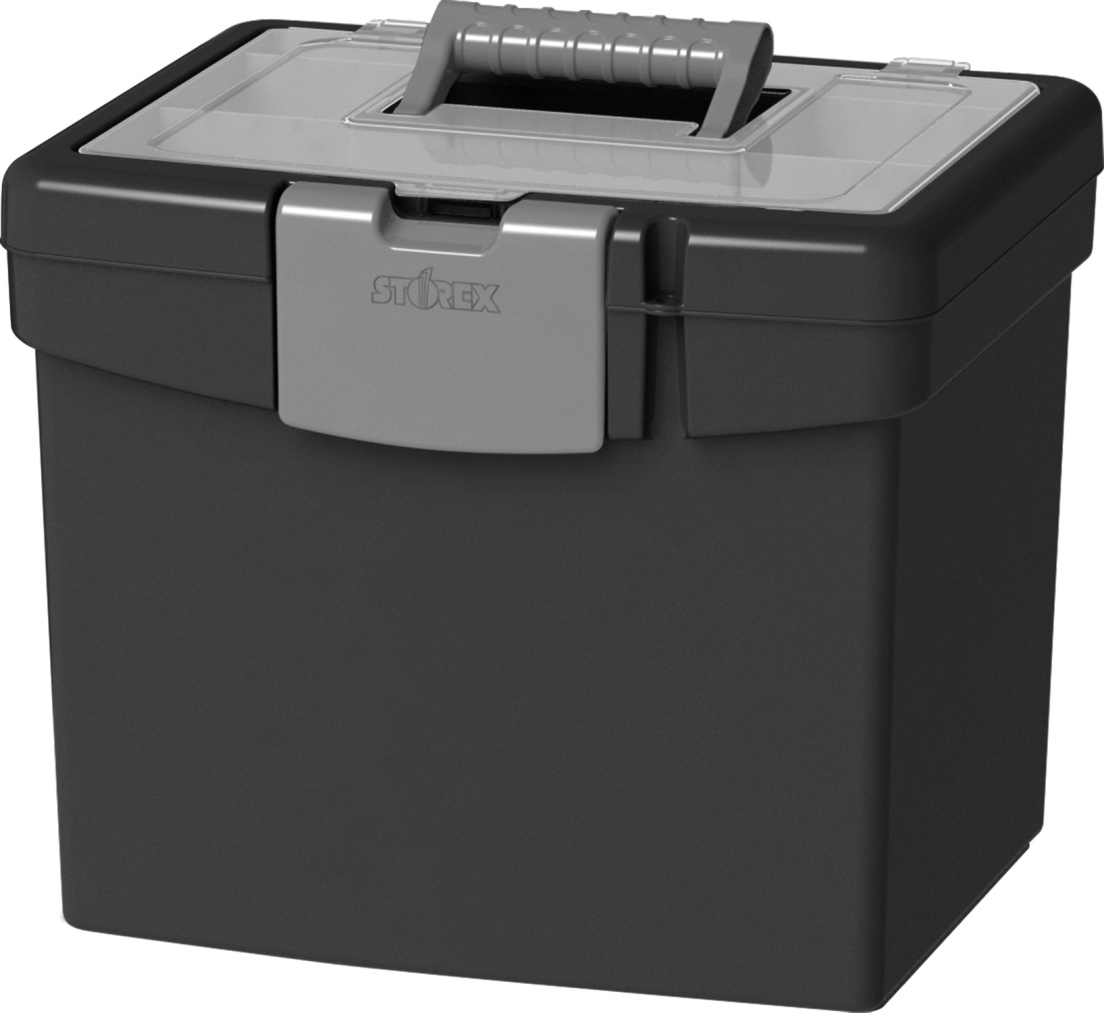 3
Sam’s Club Confidential
[Speaker Notes: 8 weeks: July through August
TOTAL: $1.4Mk +125% , next year +30% = $1.82M NEXT YEAR

HOW: Improved front load to prevent OOS, MM PR/marketing, dedicated pallet placement (WITH execution?), improved quality story, less clutter with 4 designs vs 8 LY

LY landed cost: $12.30
Zippers- working with a new supplier to improve the quality without increasing cost.
Inside: lining shredding/cracking- Changing to a non-woven to avoid this in future.  Increasing testing prior to avoid. 
Straps ripping:  Review strap strength and added X stitching below the triangle piece (below) to add additional strength.  
Handle/Top – increased load test requirements and handle strength to exceed 95.77ibf]
File Box - Clear
SAM’S EXCLUSIVE
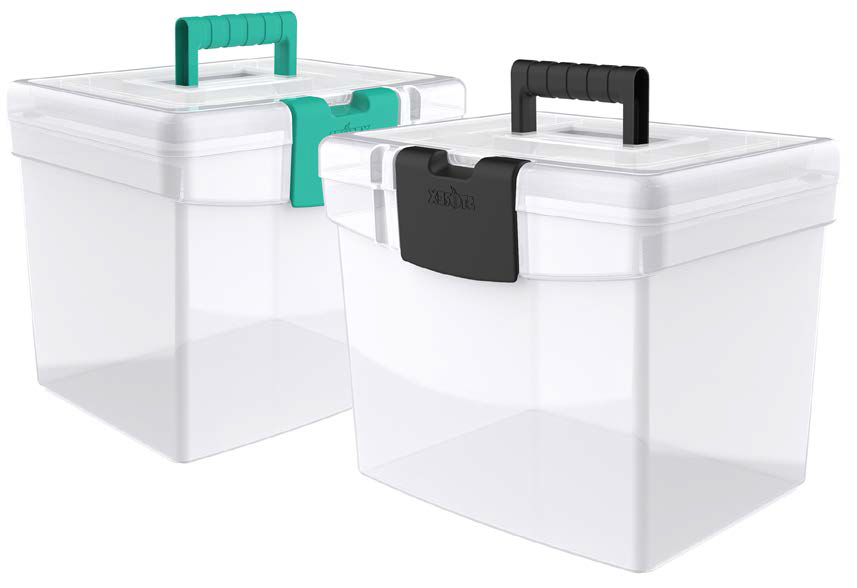 4
Sam’s Club Confidential
[Speaker Notes: 8 weeks: July through August
TOTAL: $1.4Mk +125% , next year +30% = $1.82M NEXT YEAR

HOW: Improved front load to prevent OOS, MM PR/marketing, dedicated pallet placement (WITH execution?), improved quality story, less clutter with 4 designs vs 8 LY

LY landed cost: $12.30
Zippers- working with a new supplier to improve the quality without increasing cost.
Inside: lining shredding/cracking- Changing to a non-woven to avoid this in future.  Increasing testing prior to avoid. 
Straps ripping:  Review strap strength and added X stitching below the triangle piece (below) to add additional strength.  
Handle/Top – increased load test requirements and handle strength to exceed 95.77ibf]
5.5 Gallon – Clear – 2 Pack
SAM’S EXCLUSIVE
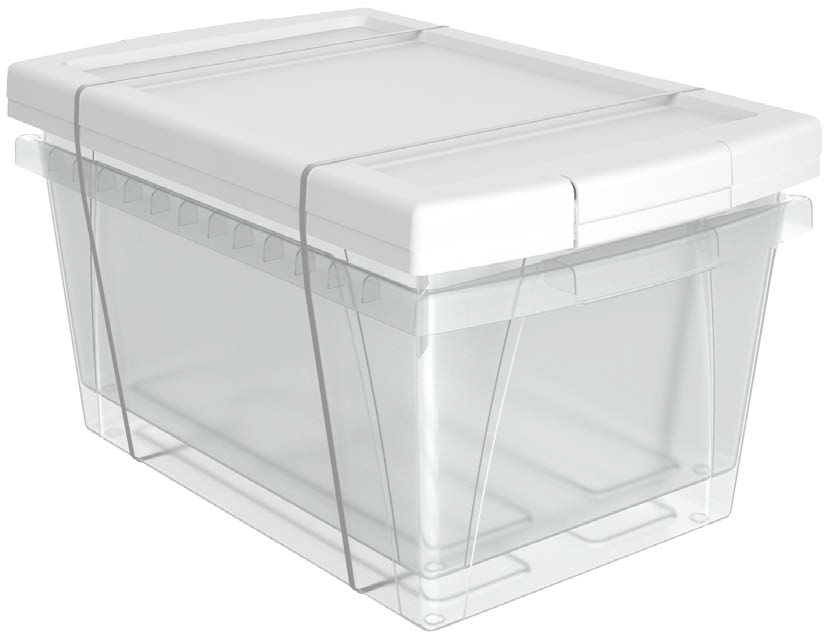 5
Sam’s Club Confidential
[Speaker Notes: 8 weeks: July through August
TOTAL: $1.4Mk +125% , next year +30% = $1.82M NEXT YEAR

HOW: Improved front load to prevent OOS, MM PR/marketing, dedicated pallet placement (WITH execution?), improved quality story, less clutter with 4 designs vs 8 LY

LY landed cost: $12.30
Zippers- working with a new supplier to improve the quality without increasing cost.
Inside: lining shredding/cracking- Changing to a non-woven to avoid this in future.  Increasing testing prior to avoid. 
Straps ripping:  Review strap strength and added X stitching below the triangle piece (below) to add additional strength.  
Handle/Top – increased load test requirements and handle strength to exceed 95.77ibf]
4 Gallon – Clear – 2 Pack
SAM’S EXCLUSIVE
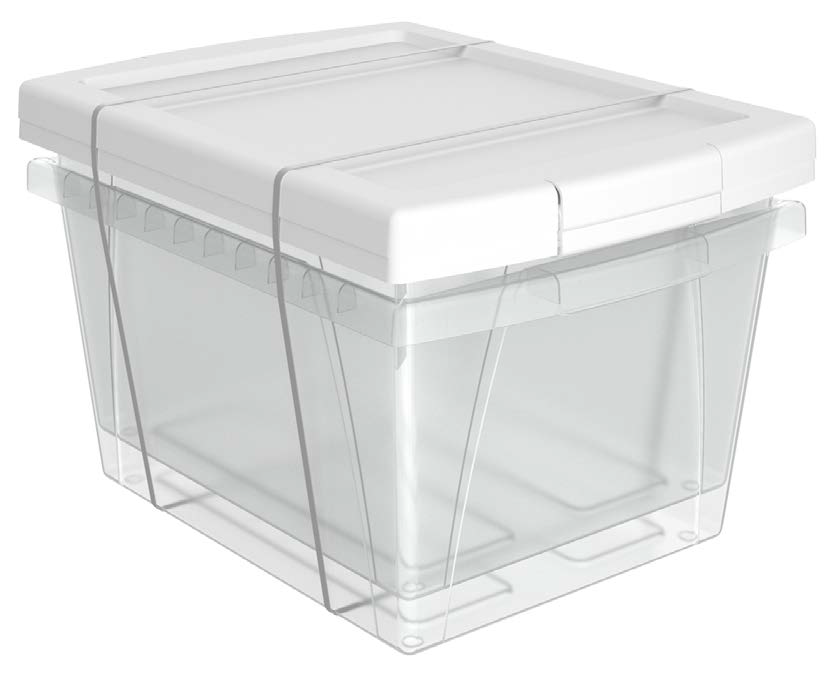 6
Sam’s Club Confidential
[Speaker Notes: 8 weeks: July through August
TOTAL: $1.4Mk +125% , next year +30% = $1.82M NEXT YEAR

HOW: Improved front load to prevent OOS, MM PR/marketing, dedicated pallet placement (WITH execution?), improved quality story, less clutter with 4 designs vs 8 LY

LY landed cost: $12.30
Zippers- working with a new supplier to improve the quality without increasing cost.
Inside: lining shredding/cracking- Changing to a non-woven to avoid this in future.  Increasing testing prior to avoid. 
Straps ripping:  Review strap strength and added X stitching below the triangle piece (below) to add additional strength.  
Handle/Top – increased load test requirements and handle strength to exceed 95.77ibf]
5.5 Gallon Heavy-Duty Plastic Storage Bins
Black – 2 Pack
SAM’S EXCLUSIVE
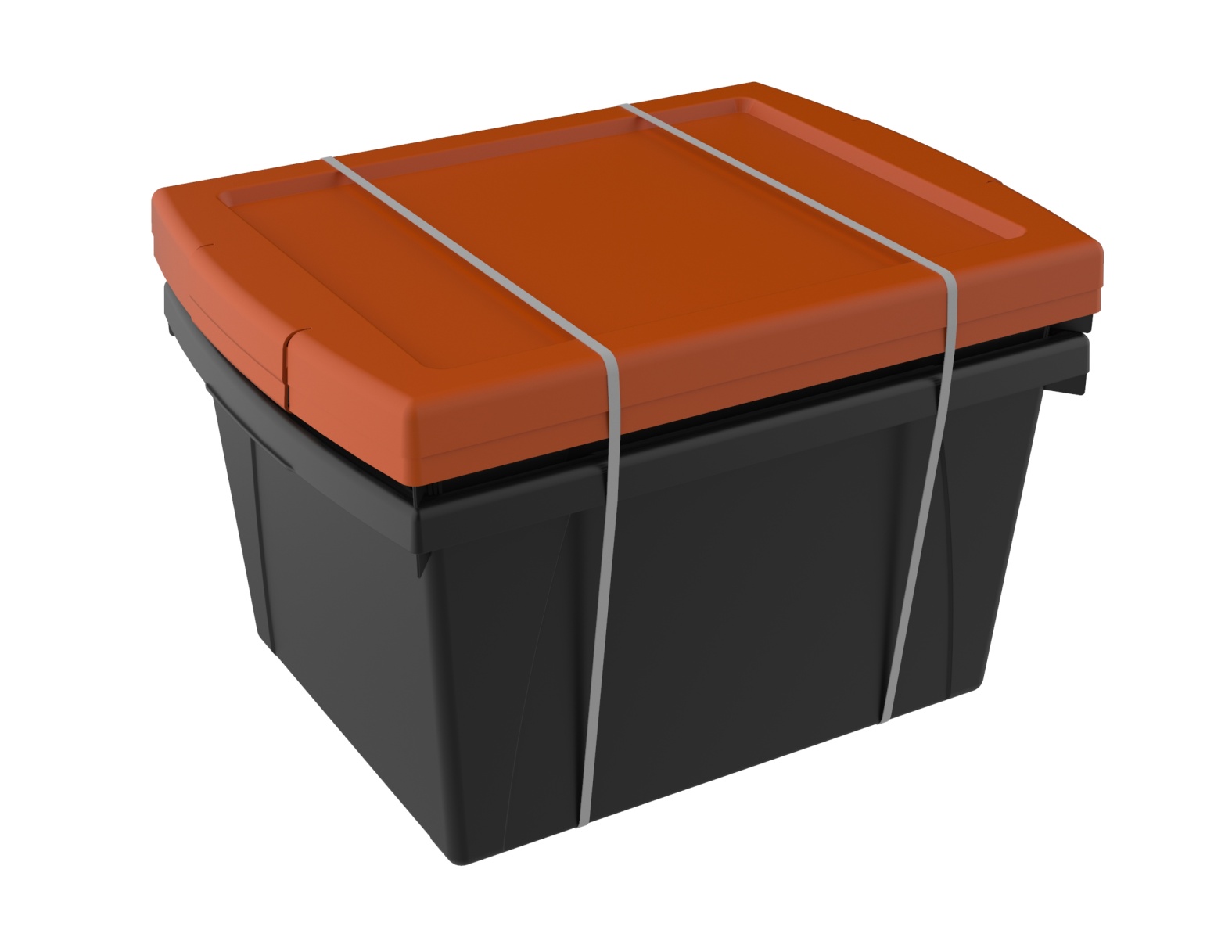 7
Sam’s Club Confidential
[Speaker Notes: 8 weeks: July through August
TOTAL: $1.4Mk +125% , next year +30% = $1.82M NEXT YEAR

HOW: Improved front load to prevent OOS, MM PR/marketing, dedicated pallet placement (WITH execution?), improved quality story, less clutter with 4 designs vs 8 LY

LY landed cost: $12.30
Zippers- working with a new supplier to improve the quality without increasing cost.
Inside: lining shredding/cracking- Changing to a non-woven to avoid this in future.  Increasing testing prior to avoid. 
Straps ripping:  Review strap strength and added X stitching below the triangle piece (below) to add additional strength.  
Handle/Top – increased load test requirements and handle strength to exceed 95.77ibf]
4 Gallon Heavy-Duty Plastic Storage Bins
Black – 2 Pack
SAM’S EXCLUSIVE
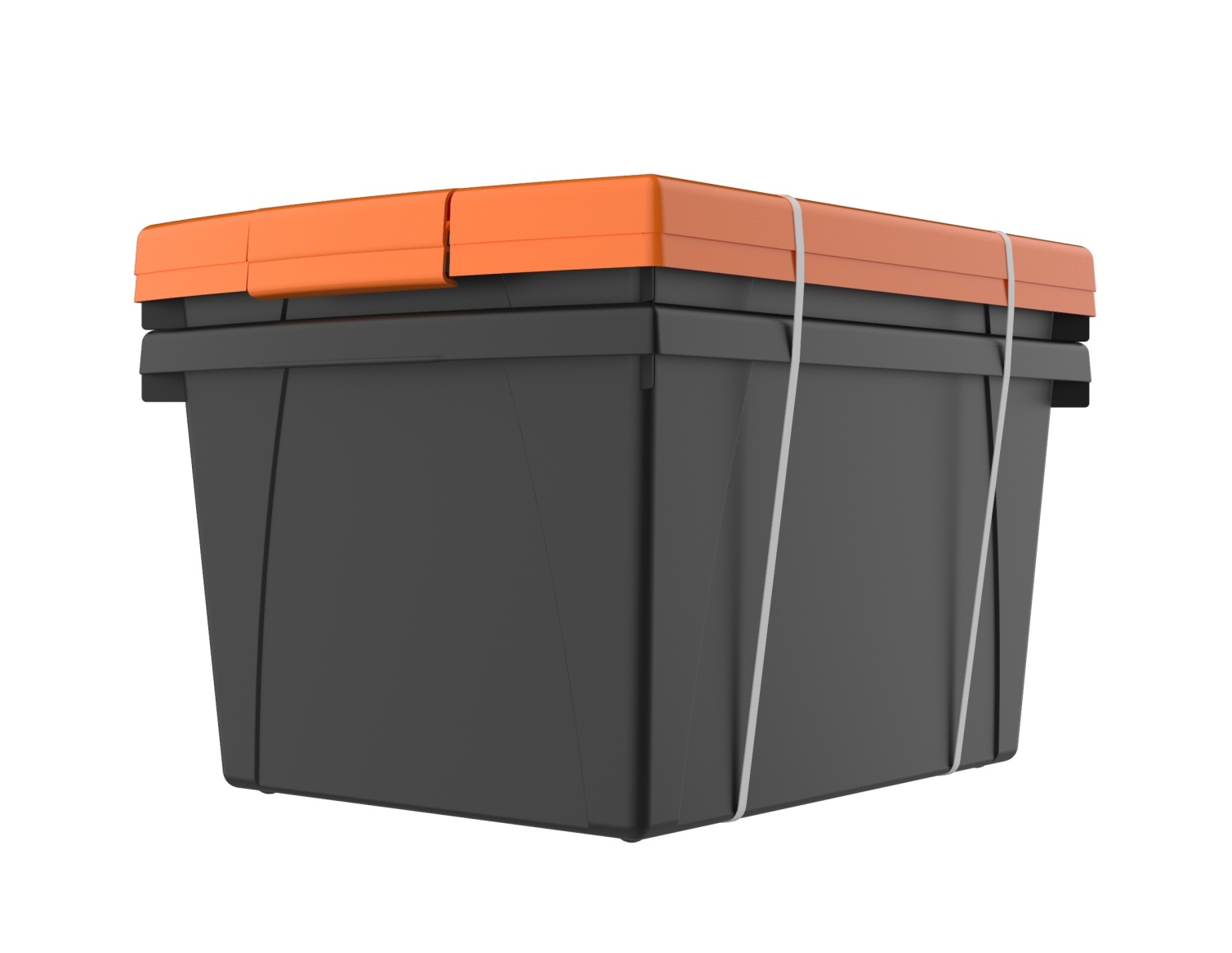 8
Sam’s Club Confidential
[Speaker Notes: 8 weeks: July through August
TOTAL: $1.4Mk +125% , next year +30% = $1.82M NEXT YEAR

HOW: Improved front load to prevent OOS, MM PR/marketing, dedicated pallet placement (WITH execution?), improved quality story, less clutter with 4 designs vs 8 LY

LY landed cost: $12.30
Zippers- working with a new supplier to improve the quality without increasing cost.
Inside: lining shredding/cracking- Changing to a non-woven to avoid this in future.  Increasing testing prior to avoid. 
Straps ripping:  Review strap strength and added X stitching below the triangle piece (below) to add additional strength.  
Handle/Top – increased load test requirements and handle strength to exceed 95.77ibf]
Craft Box – 2 Pack
SAM’S EXCLUSIVE
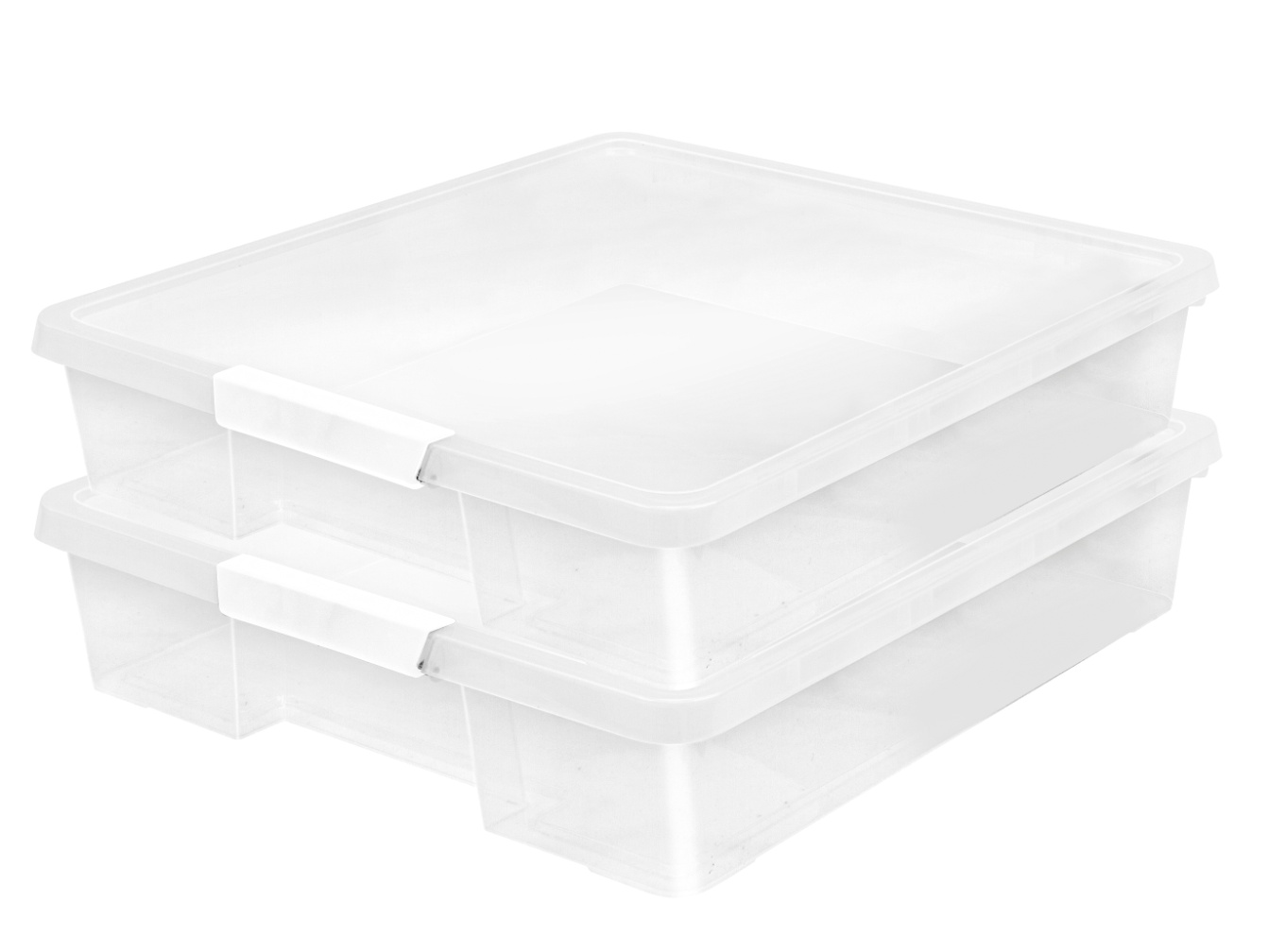 9
Sam’s Club Confidential
[Speaker Notes: 8 weeks: July through August
TOTAL: $1.4Mk +125% , next year +30% = $1.82M NEXT YEAR

HOW: Improved front load to prevent OOS, MM PR/marketing, dedicated pallet placement (WITH execution?), improved quality story, less clutter with 4 designs vs 8 LY

LY landed cost: $12.30
Zippers- working with a new supplier to improve the quality without increasing cost.
Inside: lining shredding/cracking- Changing to a non-woven to avoid this in future.  Increasing testing prior to avoid. 
Straps ripping:  Review strap strength and added X stitching below the triangle piece (below) to add additional strength.  
Handle/Top – increased load test requirements and handle strength to exceed 95.77ibf]
Modular Paper Storage Trays – 4 Pack
SAM’S EXCLUSIVE
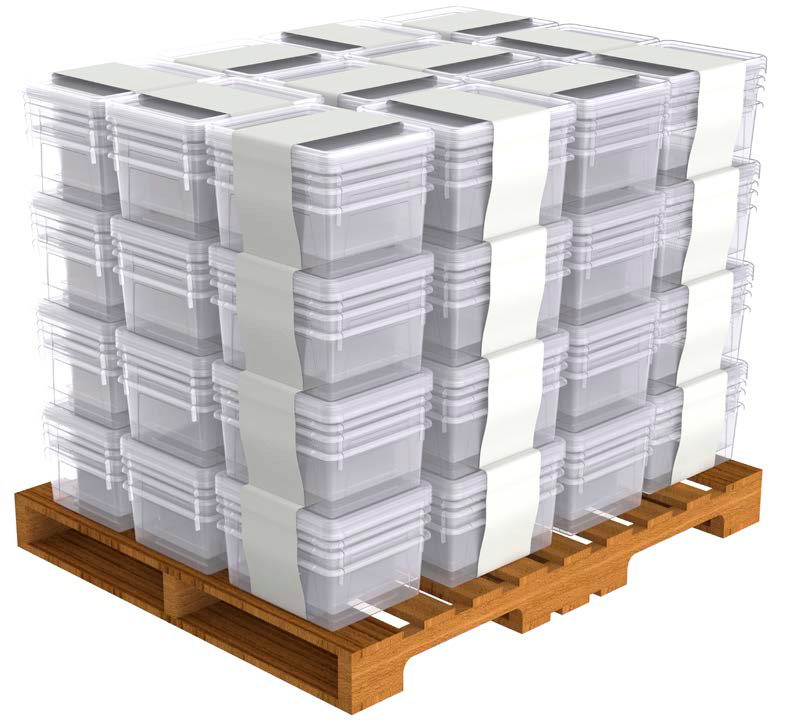 10
Sam’s Club Confidential
[Speaker Notes: 8 weeks: July through August
TOTAL: $1.4Mk +125% , next year +30% = $1.82M NEXT YEAR

HOW: Improved front load to prevent OOS, MM PR/marketing, dedicated pallet placement (WITH execution?), improved quality story, less clutter with 4 designs vs 8 LY

LY landed cost: $12.30
Zippers- working with a new supplier to improve the quality without increasing cost.
Inside: lining shredding/cracking- Changing to a non-woven to avoid this in future.  Increasing testing prior to avoid. 
Straps ripping:  Review strap strength and added X stitching below the triangle piece (below) to add additional strength.  
Handle/Top – increased load test requirements and handle strength to exceed 95.77ibf]